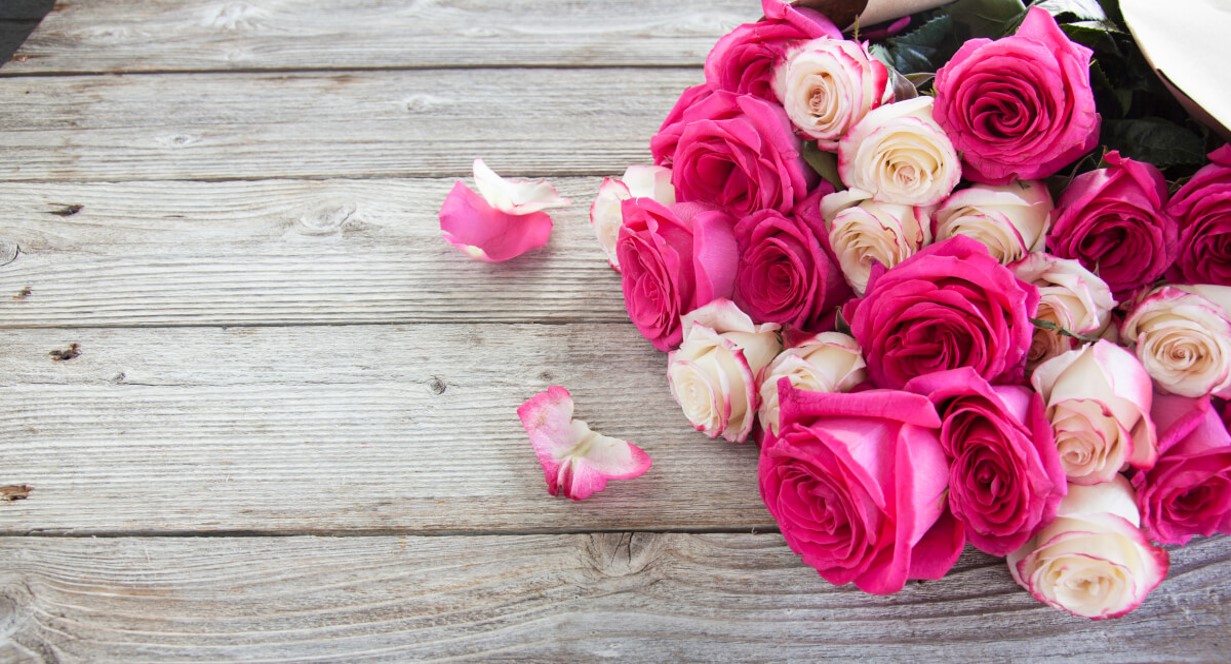 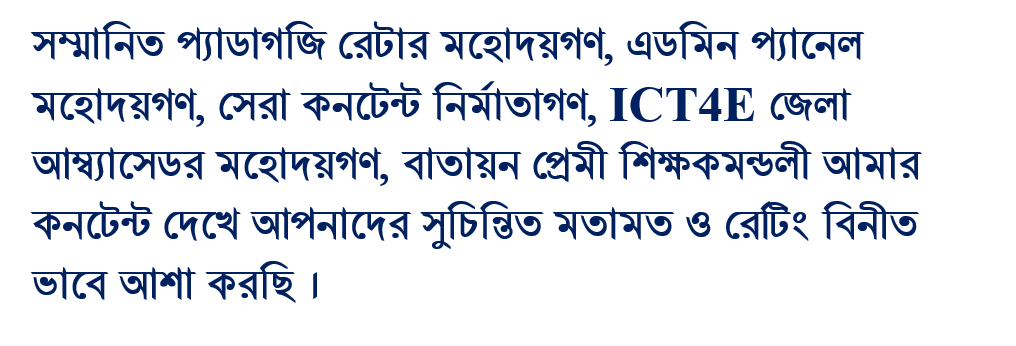 আজকের পাঠে সবাইকে স্বাগতম
পৃষ্টা ১
১
পরিচিতি পর্ব
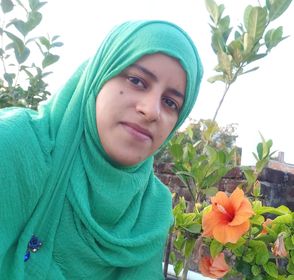 উপস্থাপনায়
হাজেরা আক্তার
সহকারী শিক্ষক 
রহিমদী সরকারী প্রাথমিক বিদ্যালয়। 
নরসিংদী সদর, নরসিংদী।
৩
২
পরিচিতি পর্ব
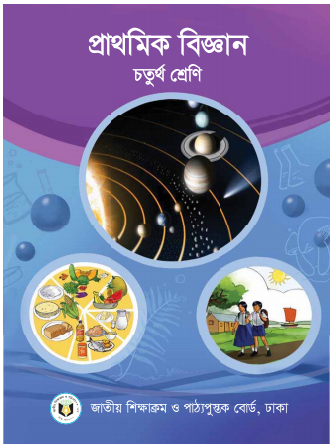 শ্রেণিঃচতুর্থ
বিষয়ঃপ্রাথমিক বিজ্ঞান
অধ্যায়ঃ২ (উদ্ভিদ ও প্রাণী)
পাঠঃপরিবেশে উদ্ভিদ
৫
৪
বিভিন্ন ধরণের উদ্ভিদ
ছবিতে কী দেখতে পাচ্ছ?
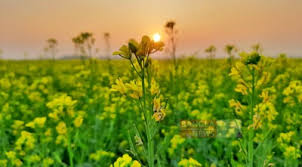 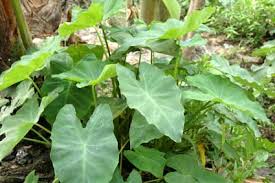 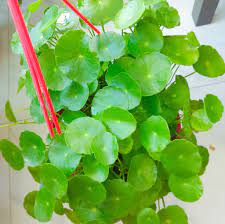 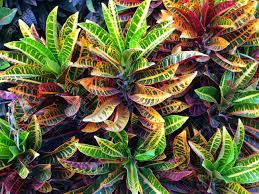 আমাদের নিকট পরিবেশে এমন অনেক ধরণের উদ্ভিদ আমরা দেখতে পাই
৬
৭
আজ আমরা পড়ব
পরিবেশে উদ্ভিদ
শিখনফল
২.১.১বিভিন্ন উদ্ভিদ বিভিন্ন পরিবেশে জন্মায় তা বর্ণণা করতে পারবে।
২.১.৫ বিভিন্ন উদ্ভিদের বিভিন্ন পরিবেশ প্রয়োজন তা বলতে পারবে
২.১.৩বিভিন্ন পরিবেশে যে সকল উদ্ভিদ জন্মে সেগুলো শনাক্ত করতে পারবে।
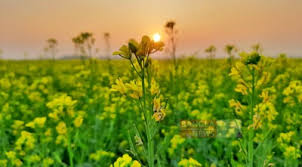 ৮
৯
ছবি গুলো দেখ
উদ্ভিদ বিভিন্ন স্থানে জন্মে
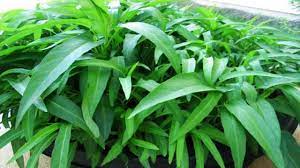 উদ্ভিদ যেখানে জন্মে সেটাই উদ্ভিদের আবাসস্থল ।
কলমি শাক
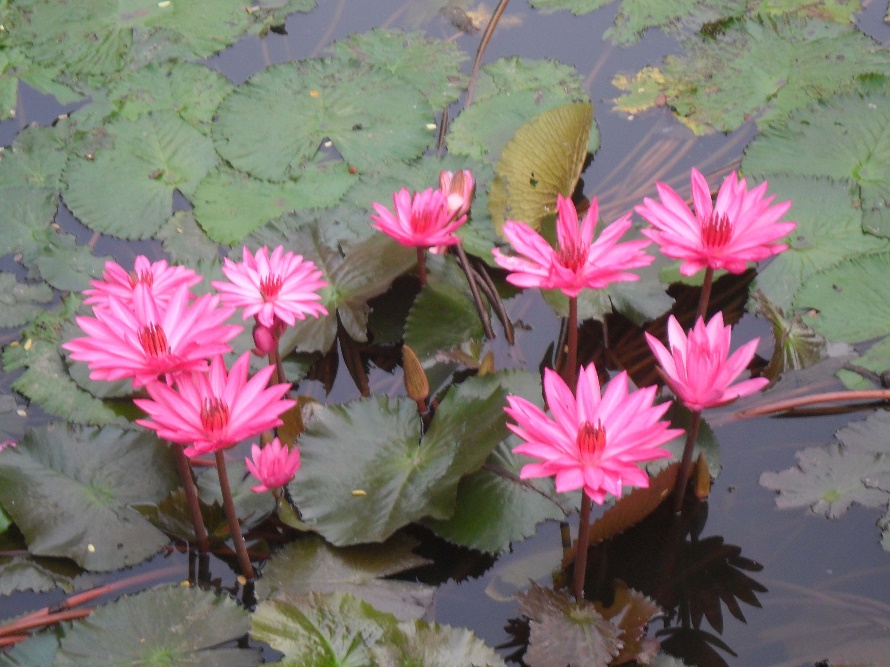 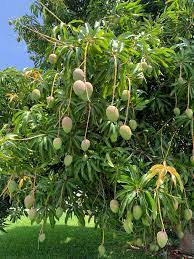 শাপলা
আম গাছ
কিছু উদ্ভিদ মাটিতে কিছু উদ্ভিদ পানিতে জন্মে।
কিছু উদ্ভিদ মাটি ও পানি উভয় পরিবেশেই জন্মে।
১১
১০
কী করতে হবে?
কাজ
উদ্ভিদ কোথায় কোথায় জন্মে?
১ তোমার খাতায় নিচের ছকেরমত একটি ছক তৈরি কর এবং পাশের ছবি দেখ।
2.কাজটি নিয়ে সহপাঠীদের সাথে আলোচনা কর।
পর্যবেক্ষণ করে ছকটি পূরণ করঃ
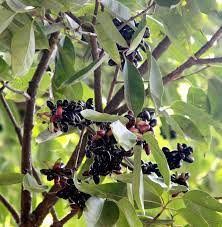 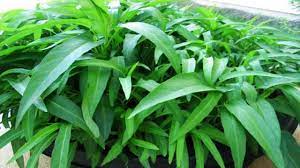 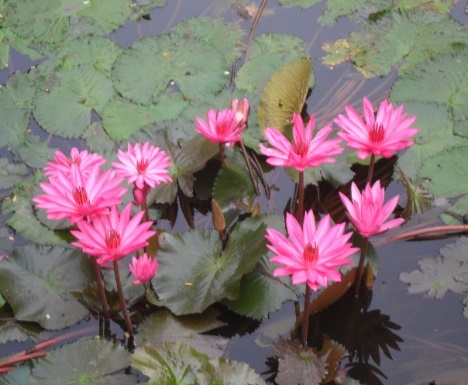 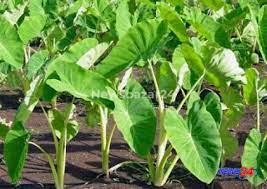 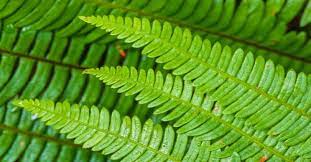 ১৩
১২
এই উদ্ভিদগুলো কেমন জায়গায় জন্মে?
উদ্ভিদের আবাসস্থল
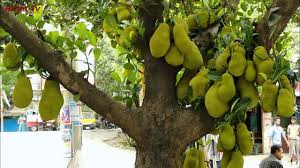 এই উদ্ভিদ প্রখর সূর্যের আলোযুক্ত স্থানে জন্মে?
কাঁঠাল গাছ
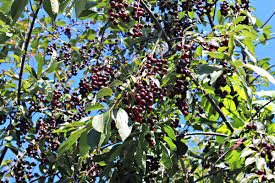 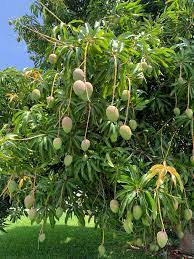 আম গাছ
জাম গাছ
১৫
১৪
উদ্ভিদের আবাসস্থল
এ জাতীয় উদ্ভিদ কোথায় জন্মে?
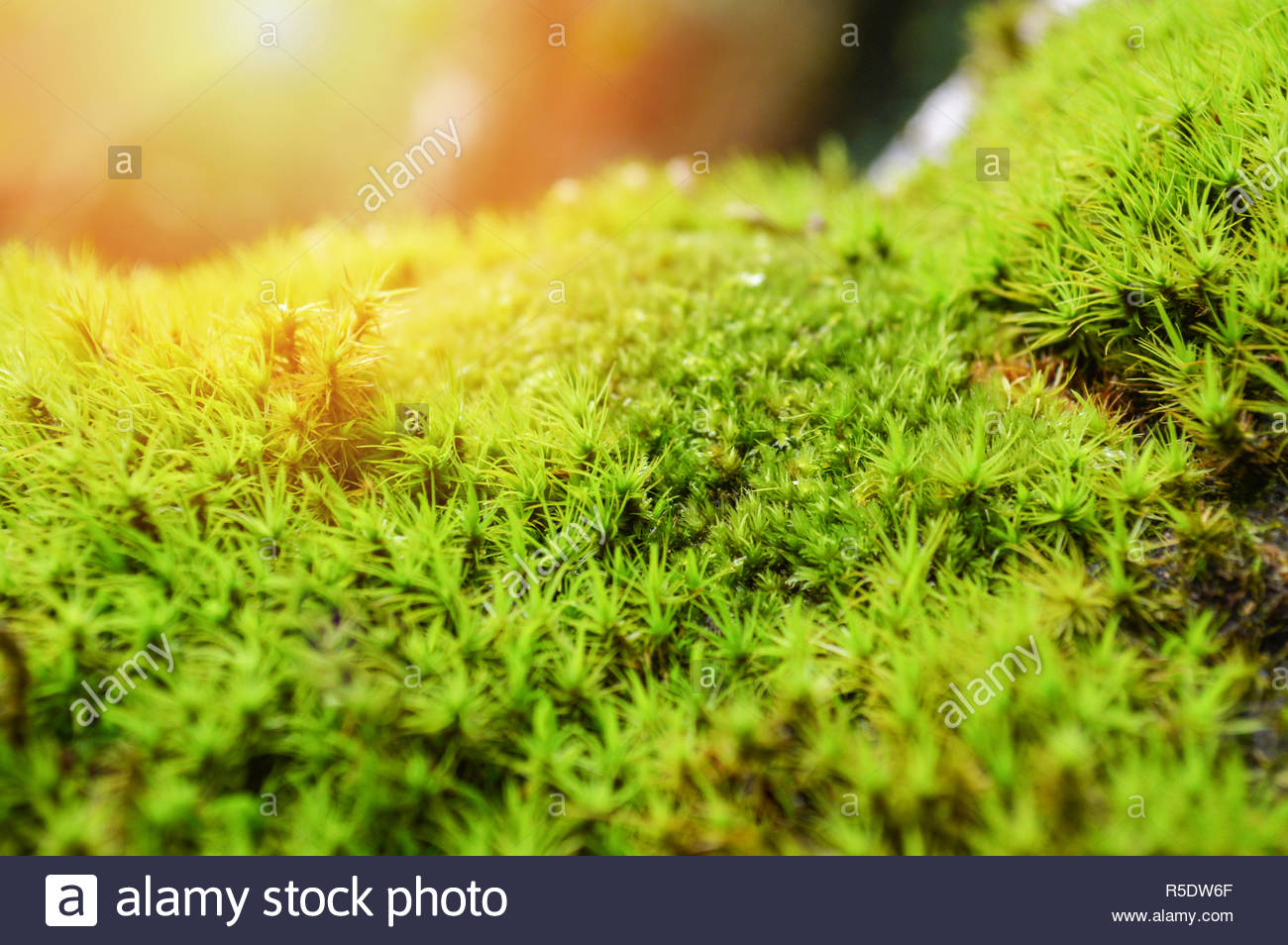 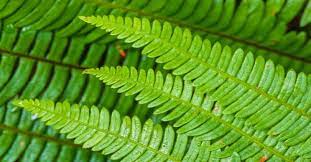 মস
ফার্ণ
মস ও ফার্ণ জাতীয় উদ্ভিদ ছায়াযুক্ত,স্যাঁতস্যাঁতে জায়গায় জন্মে।
১৭
১৬
শাপলা
উদ্ভিদের আবাসস্থল
এ ধরণের উদ্ভিদ কোথায় জন্মে।
আবার কোন কোন উদ্ভিদ পানিতে জন্মে।
যেমনঃকচুরিপানা ও শাপলা।
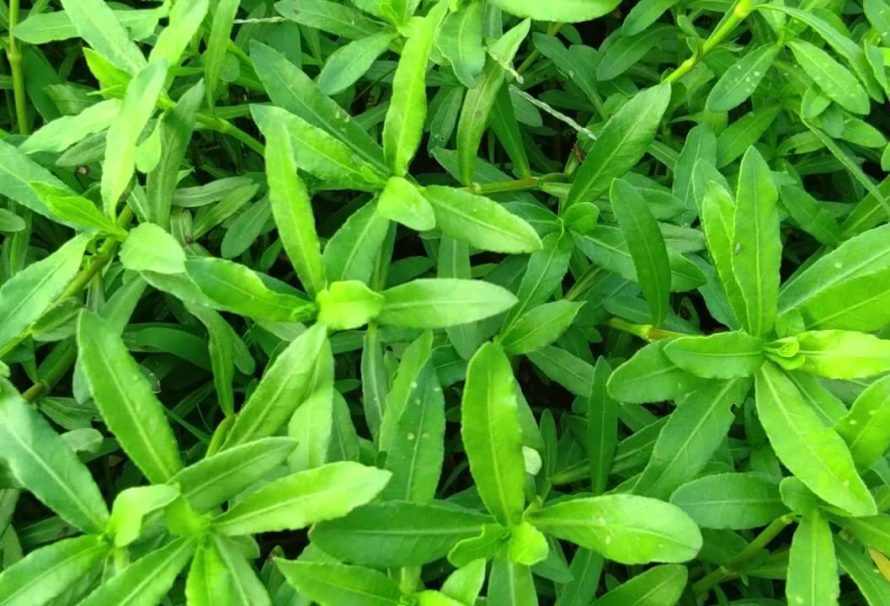 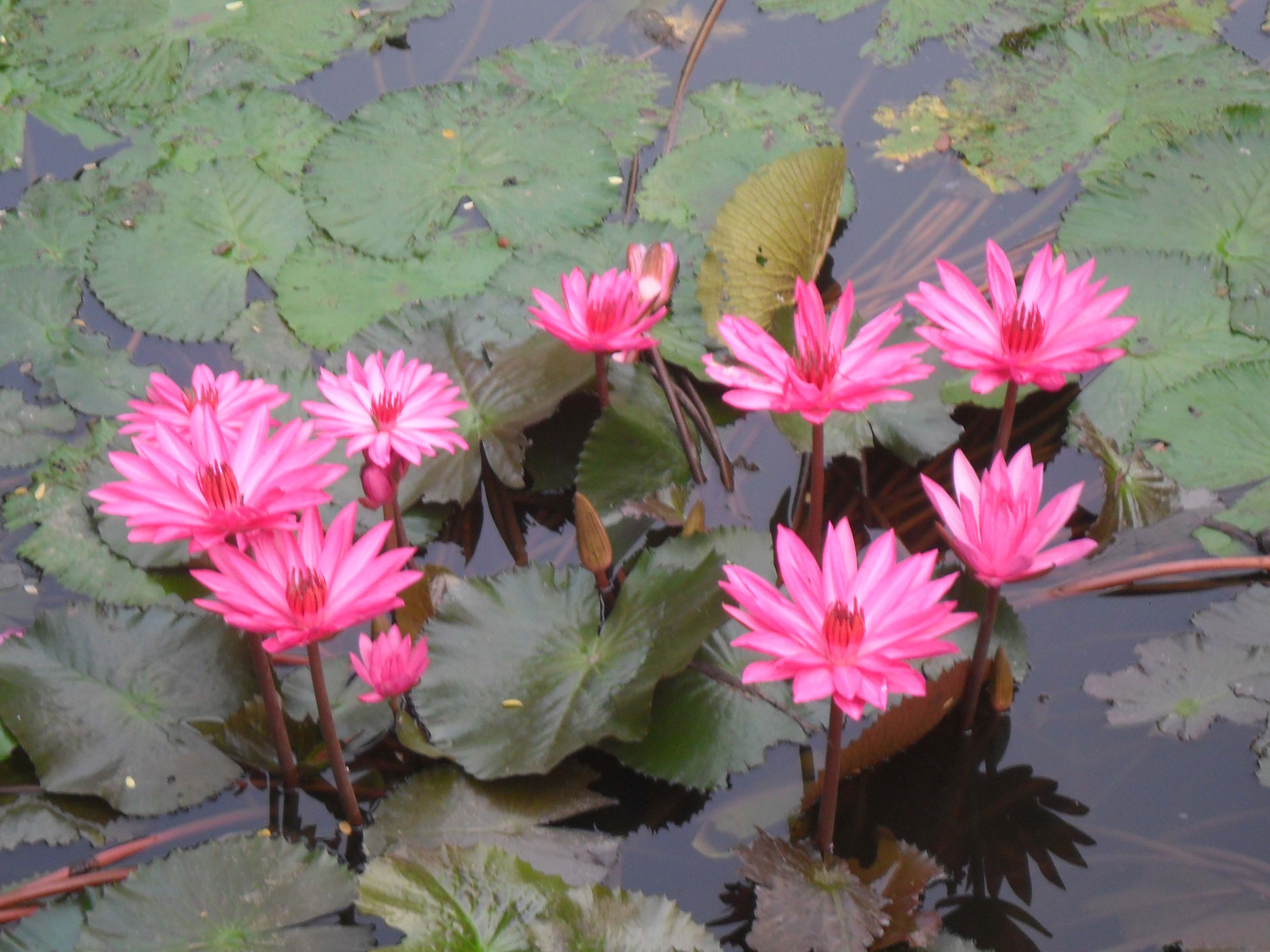 কলমি শাক
শাপলা
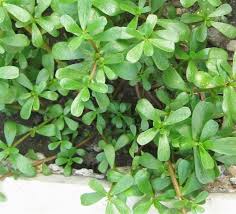 হেলেঞ্চা
কলমি,হেলেঞ্ছা ইত্যাদি উদ্ভিদ মাটি ও পানি উভয় পরিবেশে জন্মে।
১৯
১৮
দলীয় কাজ
তোমার খাতায় পাশের ছকের মতো একটি ছক তৈরি করে তা পূরণ করঃ
২১
২০
উদ্ভিদের আবাসস্থল
ছবি গুলো দেখ
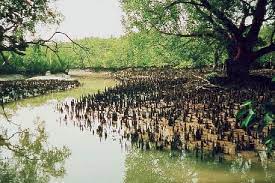 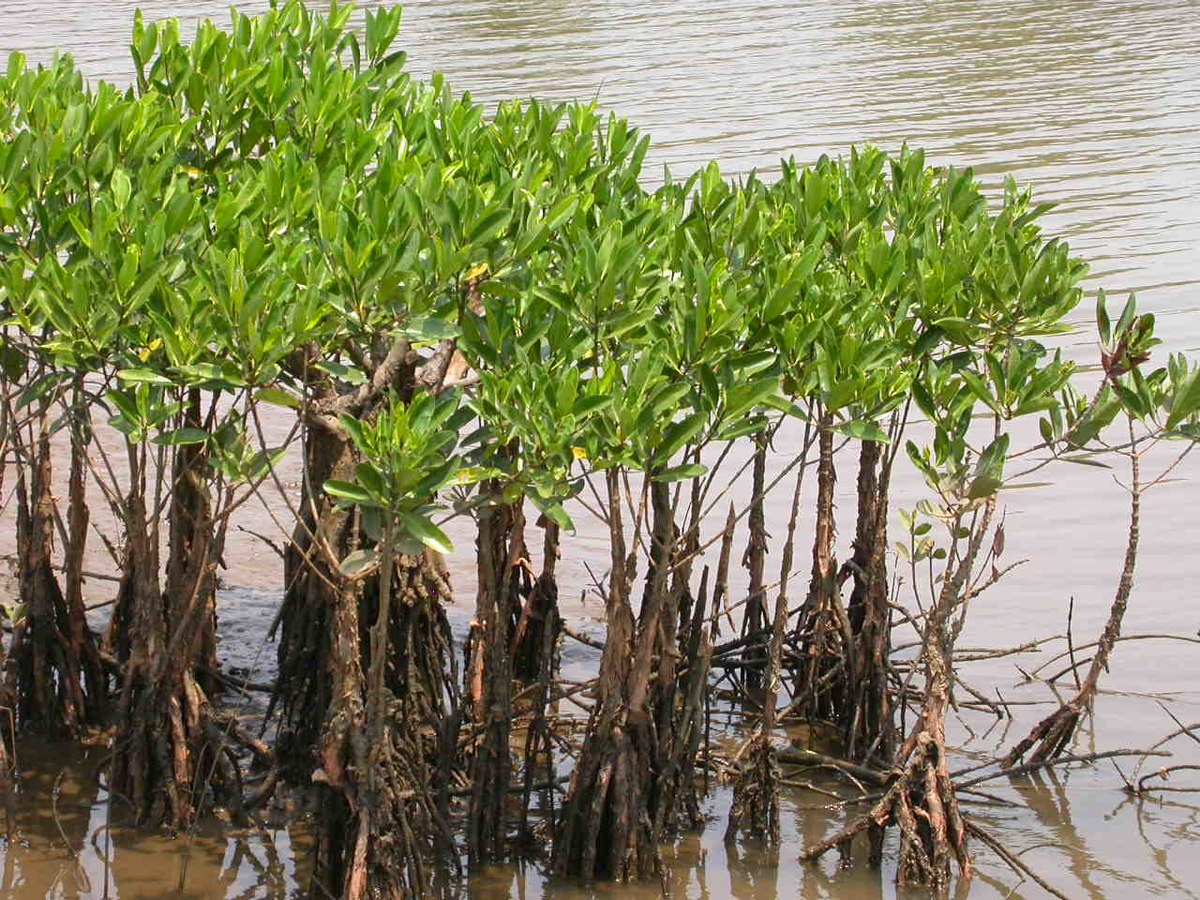 সুন্দরবন হলো এমন একটি লবনাক্ত মাটির পরিবেশ
শ্বাস গ্রহণের জন্য এদের শ্বাসমূল রয়েছে।
এ পরিবেশে যে সকল উদ্ভিদ জন্মে তা অন্য পরিবেশের উদ্ভিদ থেকে ভিন্ন।
এগুলো লবনাক্ত মাটিতে জন্মে
২৩
২২
ছবি গুলো দেখ
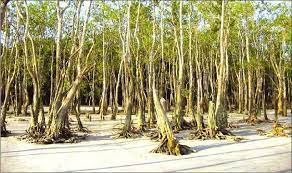 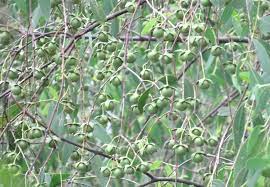 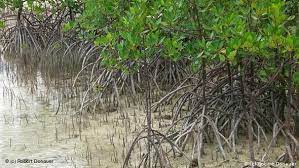 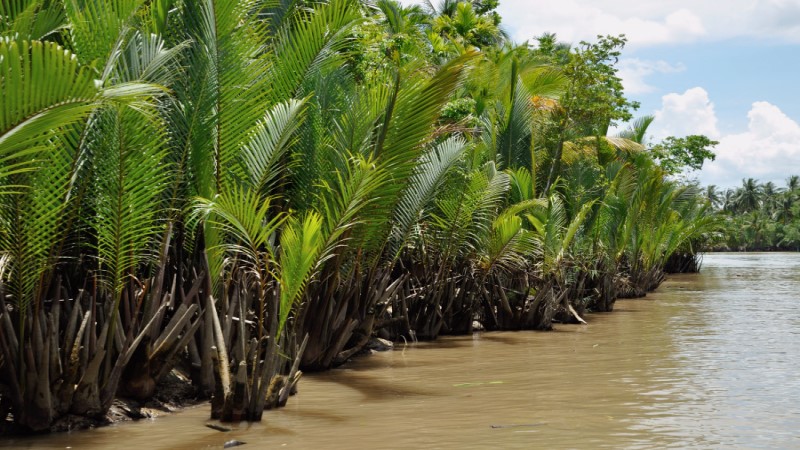 সুন্দরী
কেওড়া
গোলপাতা
গরান
সুন্দরী,গরান,কেওড়া লবণাক্ত অঞ্চলের উদ্ভিদ।
২৪
২৫
উদ্ভিদের আবাসস্থল
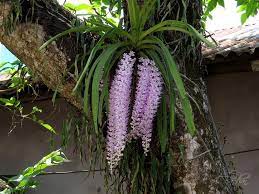 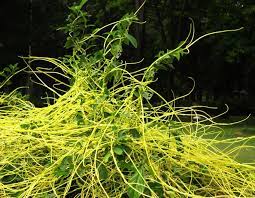 কোন কোন উদ্ভিদ আবার বড় বড় উদ্ভিদের উপর  জন্মে।যেমনঃস্বর্ণলতা,রাস্না।
২৭
২৬
জোড়ায় কাজ
নিচের চিত্রে দেখানো পরিবেশের উদ্ভিদের ২টি বৈশিষ্ট লিখ?
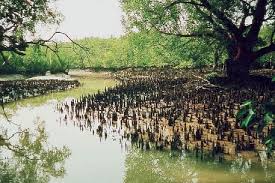 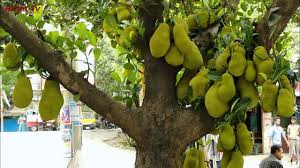 ২৯
২৮
পাঠ্যবই সংযোগ
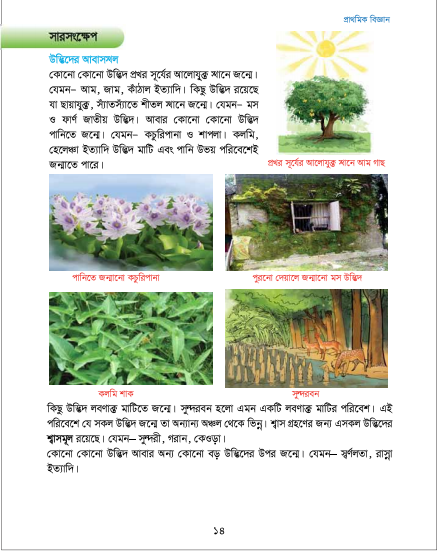 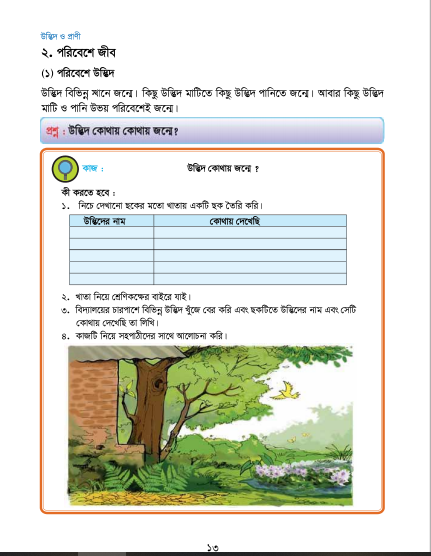 ৩১
৩০
বাড়ির কাজ
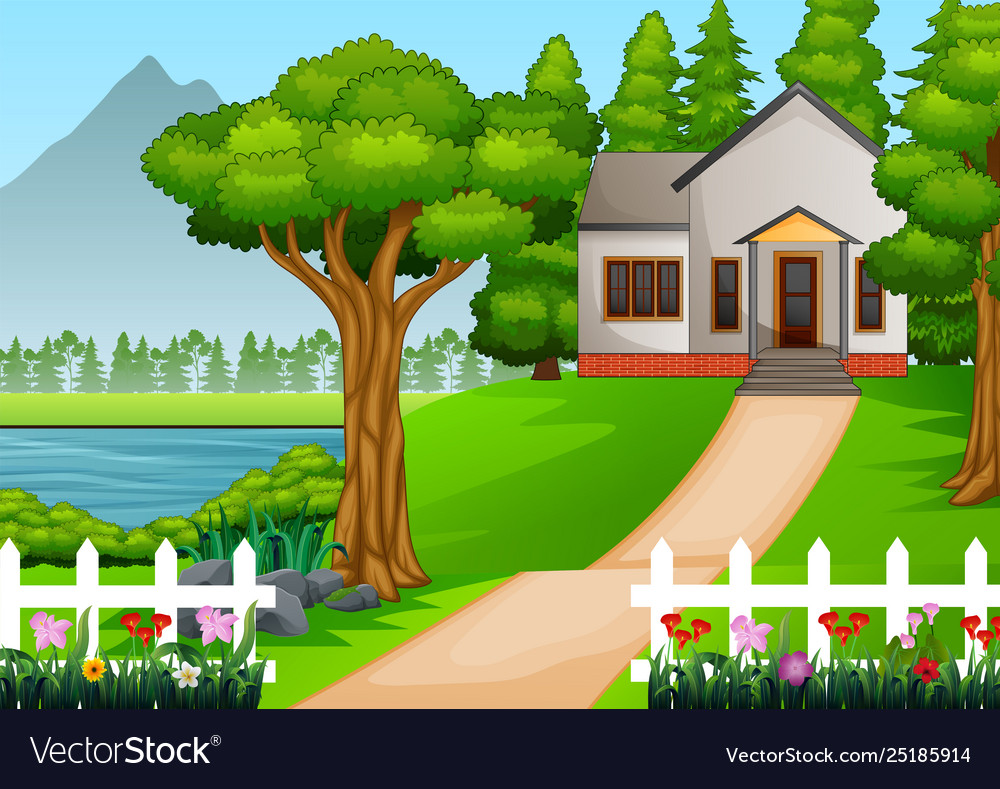 একক মূল্যায়ণ
উদ্ভিদের আবাসস্থল কী কী?
উদ্ভিদ আবাসস্থল বলতে কী বুঝায়?
শ্বাসমূলযুক্ত উদ্ভিদ কোন পরিবেশে জন্মায়?
শ্বাসমূলযুক্ত জাতীয় ৩টি উদ্ভিদের নাম লিখ।
আবাসস্থল কি?
তোমার নিকট পরিবেশ থেকে ৪টি ভিন্ন আবাসস্থলের উদ্ভিদের বৈশিষ্ট লিখ।
৩৩
৩২
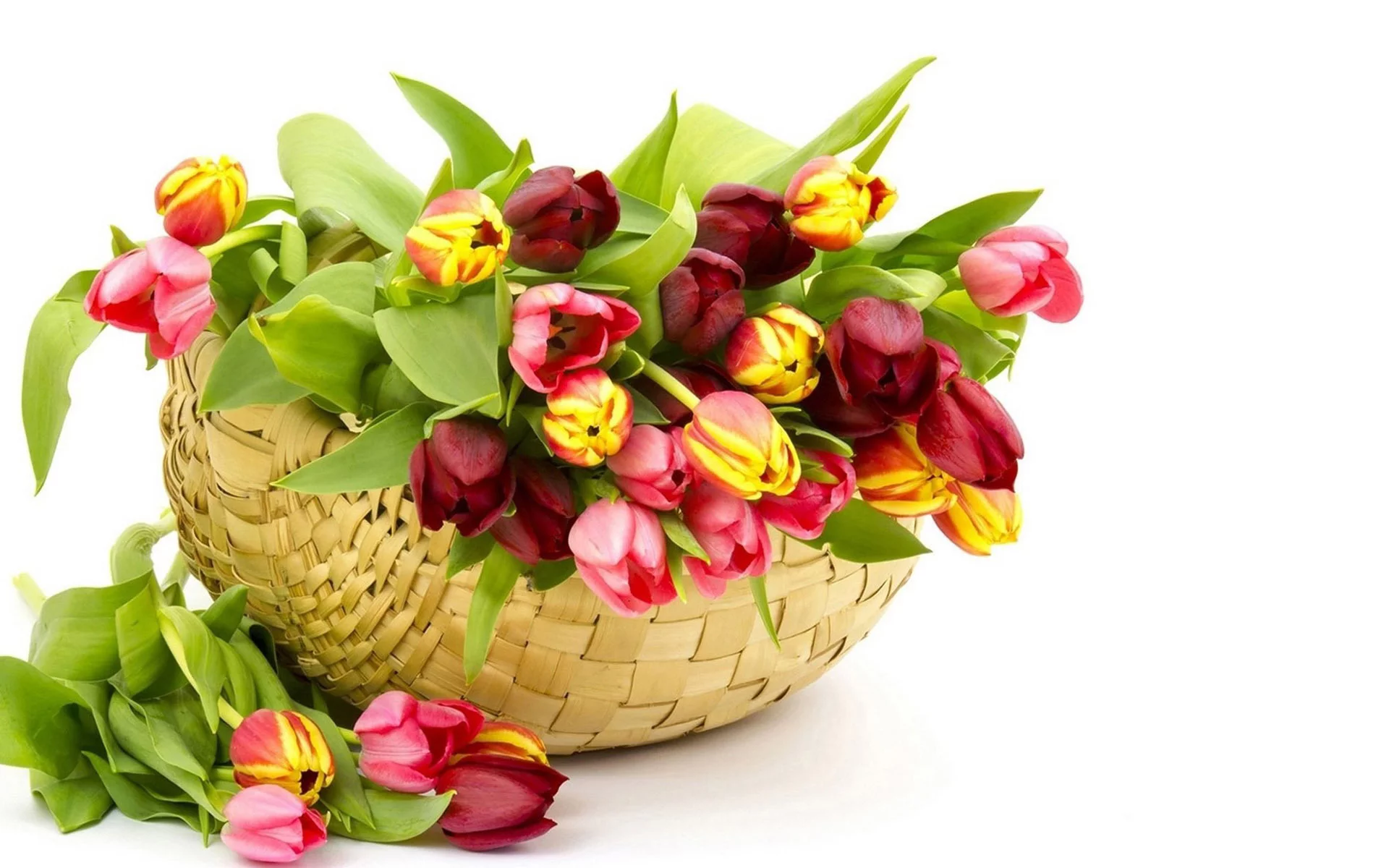 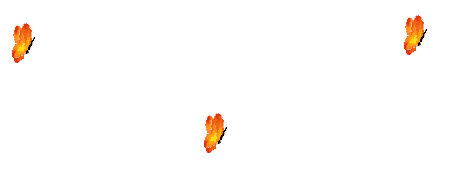 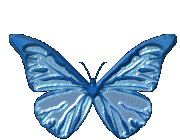 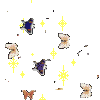 ধন্যবাদ
৩৪